The Cat – Behaviour and Welfare4. The kitten’s first period in its new home
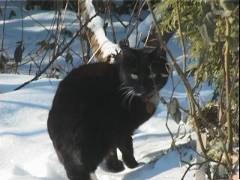 Bjarne O. Braastad
Professor of Ethology
Department of Animal and Aquacultural Sciences,
Norwegian University of Life Sciences, NMBU, Ås, Norway
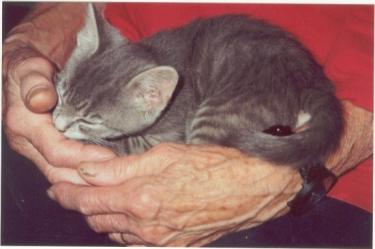 The Cat - Behaviour and Welfare - Bjarne O. Braastad
0
Norwegian University of Life Sciences
Behavioural development – first period in the new home
To ensure that kittens learn what they need to learn about social behaviour, they must be together with their mother and siblings until at least 12 weeks of age. 
The first period in the new home is important for developing a feeling of security.
Both before and after weaning, the kitten must experience challenges it can learn to cope with. 
Every time a kitten succeeds, its self-confidence will increase and make it more robust for later challenges.
The Cat - Behaviour and Welfare - Bjarne O. Braastad
Norwegian University of Life Sciences
1
[Speaker Notes: Atferdsutvikling – sosialisering – 12 uker
Sosial struktur – hunner og hanner
Eierløse katter – katters atferd i ukjent terreng
Kommunikasjon – akustisk, visuell, berøring, lukt, mennesker (inkl. Lydfiler)
Atferdsproblemer]
More on cats’ behaviour and welfare is found here (in Norwegian)
www.braastad.info – Braastad’s website on ethology, animal welfare, cats and human–animal relationship
www.facebook.com/KattenAtferdVelferd – Facebook (Meta) site for the Norwegian cat book
www.etologi.no – website for the Norwegian Association of Ethologists
www.etologi-dyrevelferd.no – website on ethology and animal welfare for secondary schools
www.animalpickings.com – popular scientific website for the Research Group on Ethology and Animal Environment at the Norwegian University of Life Sciences
The Cat - Behaviour and Welfare - Bjarne O. Braastad
Norwegian University of Life Sciences
2
[Speaker Notes: Trykk Visningsfunksjonen så samme bilde er på PC og lerret!
Trykk deretter lenken.]
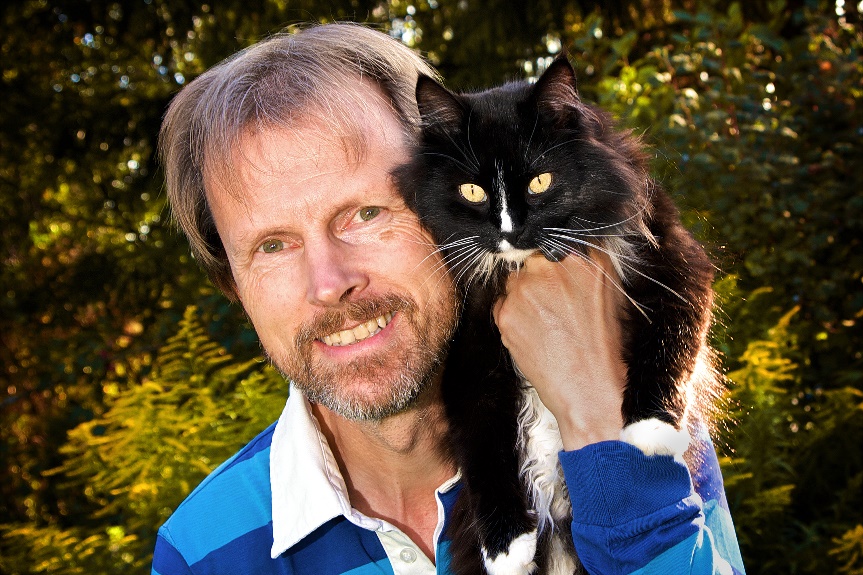 Thank you for listening to Bjarne. He believes that he understands me.
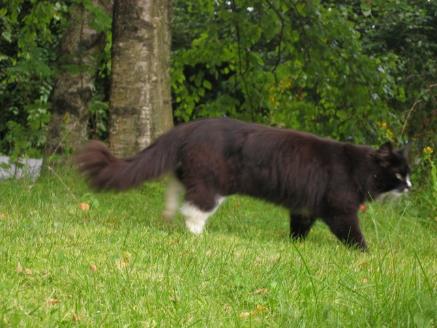 But we have our secrets that no ethologist yet knows about.
The Cat - Behaviour and Welfare - Bjarne O. Braastad
Norwegian University of Life Sciences
3